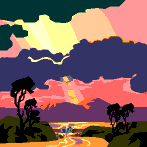 Тема:
Анализ стихотворения
 "Я пришёл к тебе с приветом..."
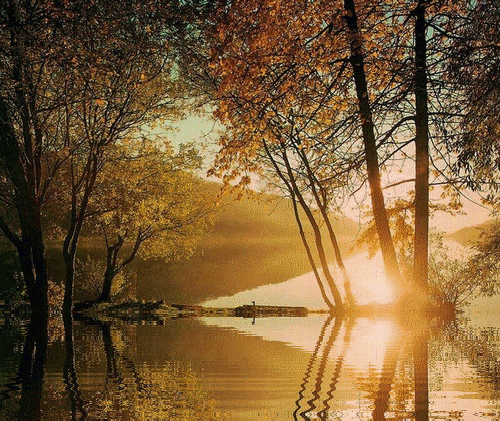 Я пришел к тебе с приветом,
Рассказать, что солнце встало,
Что оно горячим светом
По листам затрепетало;
Рассказать, что лес проснулся,
Весь проснулся, веткой каждой,
Каждой птицей встрепенулся
И весенней полон жаждой;
Рассказать, что с той же страстью,
Как вчера, пришел я снова,
Что душа все так же счастью
И тебе служить готова;
Рассказать, что отовсюду
На меня весельем веет,
Что не знаю сам, что буду
Петь - но только песня зреет.
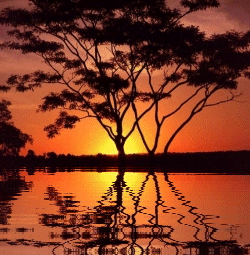 Композиция стихотворения
Одно предложение, грамматические основы – двусоставные предложения, присутствует элемент перечисления.
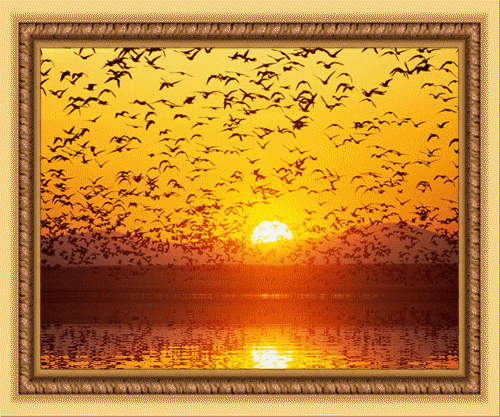 тема стихотворения
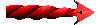 Любовь…
А о любви не сказано ни слова! Чувство тончайшее, а потому словами не выразимое. Так о любви до Фета ещё никто не писал.
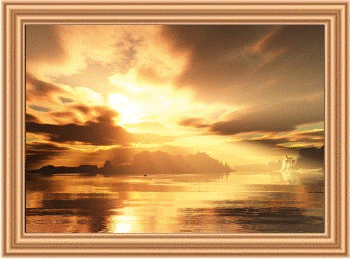 Изобразительно-выразительные средства
метафоры
«горячим светом»
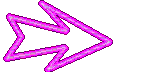 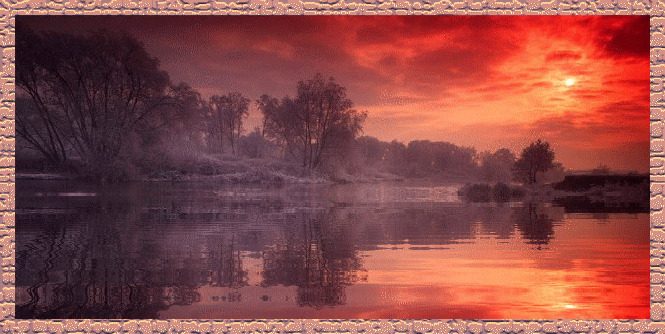 олицетворения
«солнце встало, 
затрепетало»
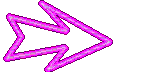 «лес проснулся, весь проснулся, встрепенулся и  весенней полон жаждой»
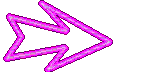 «песня зреет»
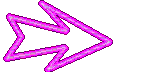 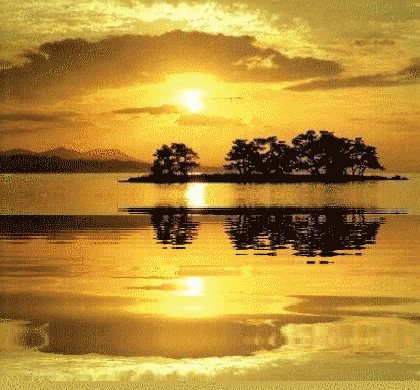 эпитет
цветопись
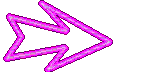 «весенней жаждой»
Солнце, свет, листья, лес, весна
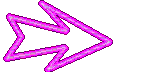 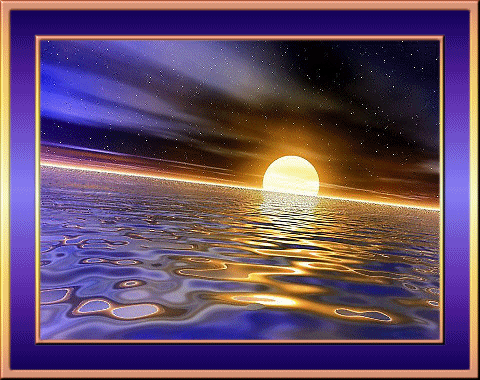 Мы видим, что подлинное назначение настоящей поэзии как раз и состоит в том, чтобы пробуждать в человеке Человека, делать его тоньше, чище, добрее.